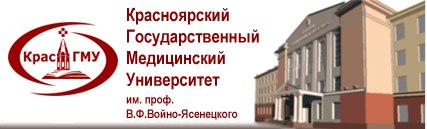 Кафедра клинической психологии и психотерапии с курсом  ПО
Тема:  Трудности и ошибки в работе с детьми и подростками
Красноярск 2020
Факторы влияющие на течение психических заболеваний в детском и подростковом возрасте
Наследственность
Ход индивидуального развития
Возраст и пол
«Случайные события»
Защитные факторы и т.д.
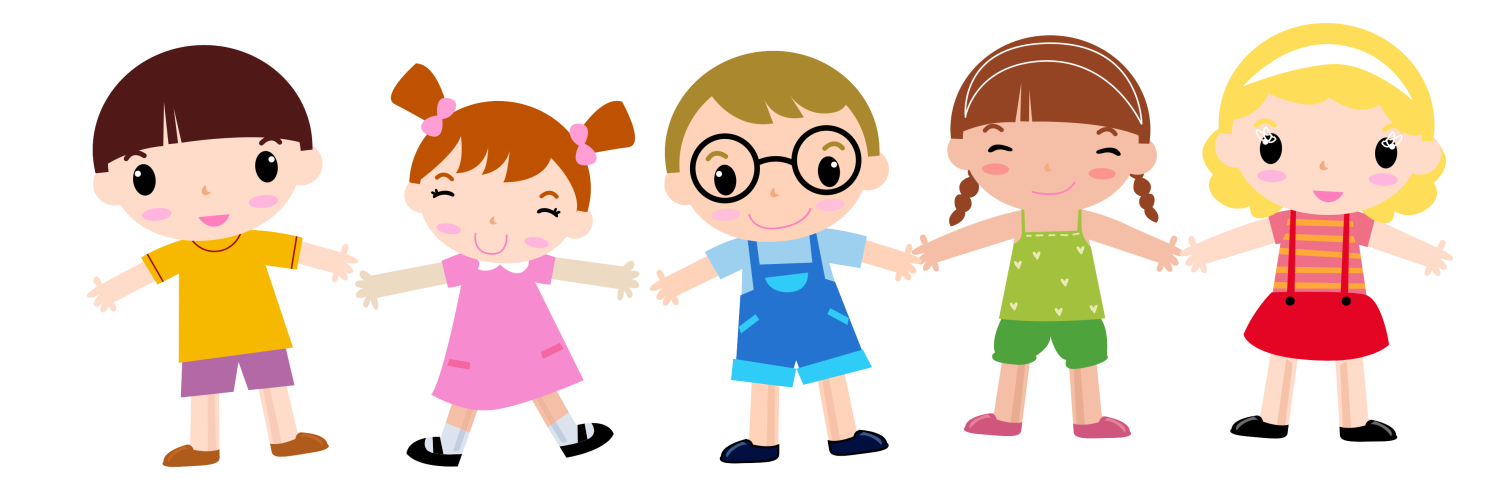 Требования от специалиста в психотерапии детей и подростков
Знания и умения: области клинико-психологической диагностики, индивидуальной психотерапии, групповой и семейной психотерапии
 Холистическое (системное) мышление.
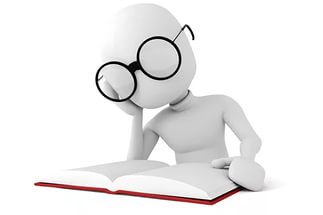 Как диагност психотерапевт суммирует инфор​мацию, полученную от подростка, основываясь на знании психопатологии, возрастной периодизации развития, строит диагностические гипотезы.
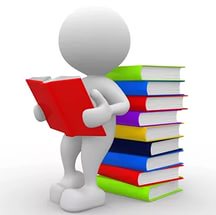 Психоте​рапевт-консультант создает экспериментальные поведен​ческие ситуации для выявления причин эмоциональных и поведенческих отклонений у подростка. 
Важно не прямо сказать подростку, что делать, а помочь ему найти собственное решение.
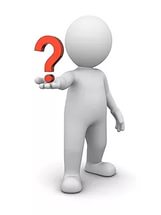 Как консультант-партнер психотерапевт стремится развивать взрослое восприятие мира (Взаимодействие ме​жду партнерами заключается в поиске альтернативных решений проблемы).
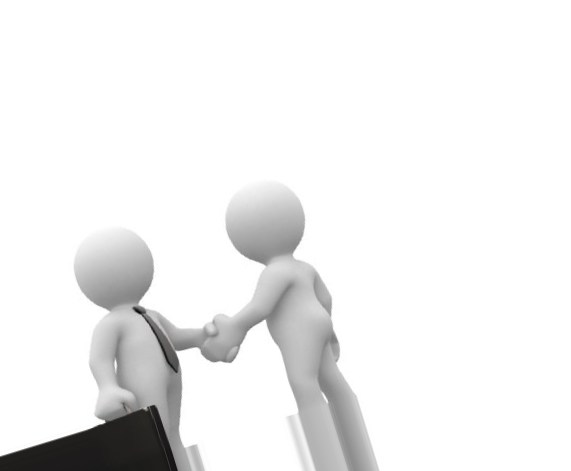 Как учитель психотерапевт обучает ребенка навыкам самоконтроля, адекватного эмоционального реагирования на стрессовые ситуации.
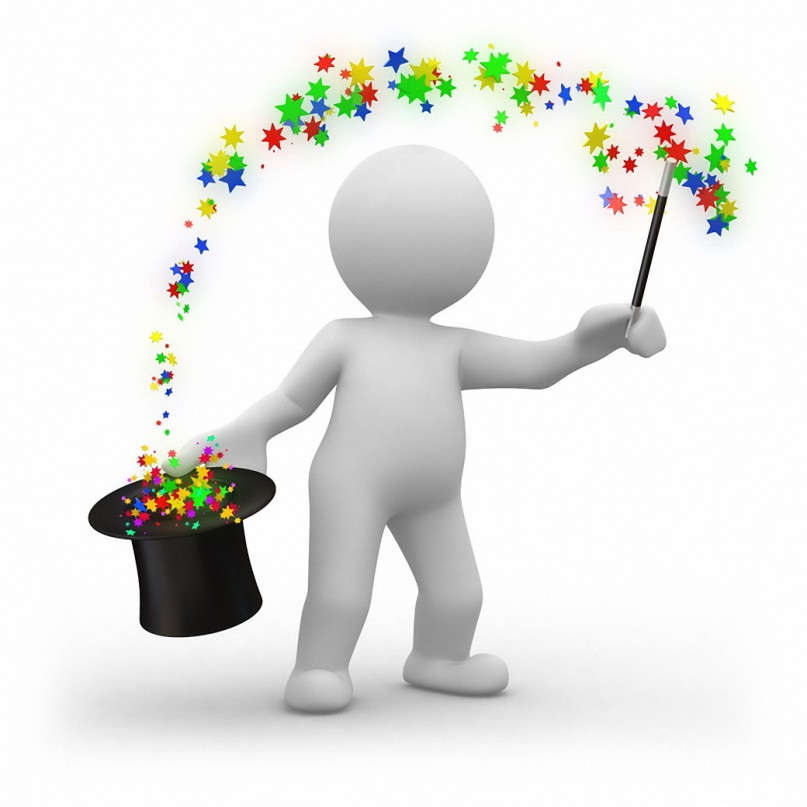 В подростковом возрасте особенно сложно определить, является ли то или иное поведение проявлением психического заболевания или вариантом нормального развития, особенно в случае так называемых кризисов взросления, которые могут со временем развиться в психическое заболевание или полностью компенсироваться.
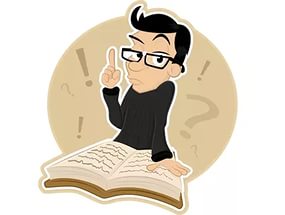 Ошибки в работе с детьми и подростками:
ограничение свободы выбора клиента в принятии решений;
отсутствие разделения ответственности между пси​хотерапевтом и клиентом за поставленные задачи;
низкая мотивация на изменения;
не учтена «вторичная выгода» симпто​ма во время психотерапии;
не раскрыто табу на определенные темы при проведении психотерапии;
ошибочная маркировка чувств клиента;
перенос собственных проекций на жизнь клиента
сказать родителям «уйдите/отвалите»
Обстоятельства, приводящие к неудачам в работе с детьми и подростками
нечеткое формулирование запроса со стороны кли​ента;
неправильная интерпретация клиентом информации о целях и характере психотерапии;
низкая готовность семьи и подростка к изменени​ям; желание семьи сохранить прежние стереотипы в об​ласти воспитания
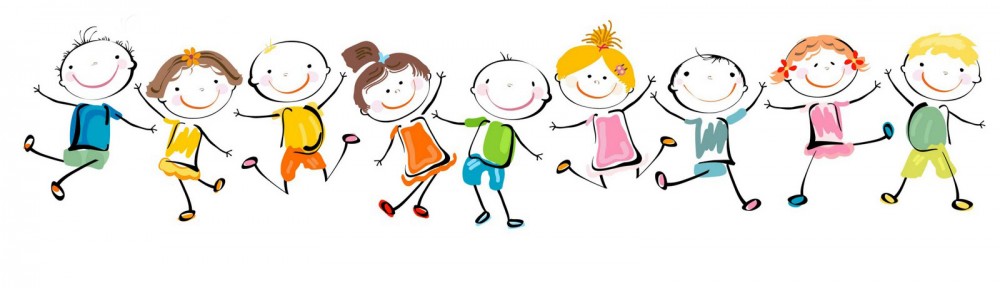 Раньше психотерапия с подростками ставила сво​ей основной задачей устранение или исключение нежела​тельного поведения или ответа (агрессии, тиков, фобии). 
В настоящее время акцент смещен на научение клиента позитивному поведению (уверенность в себе, позитивное мышление, достижение целей и т. д.), активацию ресурсов личности и его окружения.
Источники:
Карвасарский Б. Д. «Психотерапия» (Глава 3 Специальная психология. Психотерапия  у детей и подростков);
Кулаков С. А «На приеме у психолога- подросток».
https://www.psychologytoday.com/
http://www.mifamilytherapy.com/